Ekim Ayı İhracat Verileri 
Basın Toplantısı
Kırklareli – 1 Kasım 2014
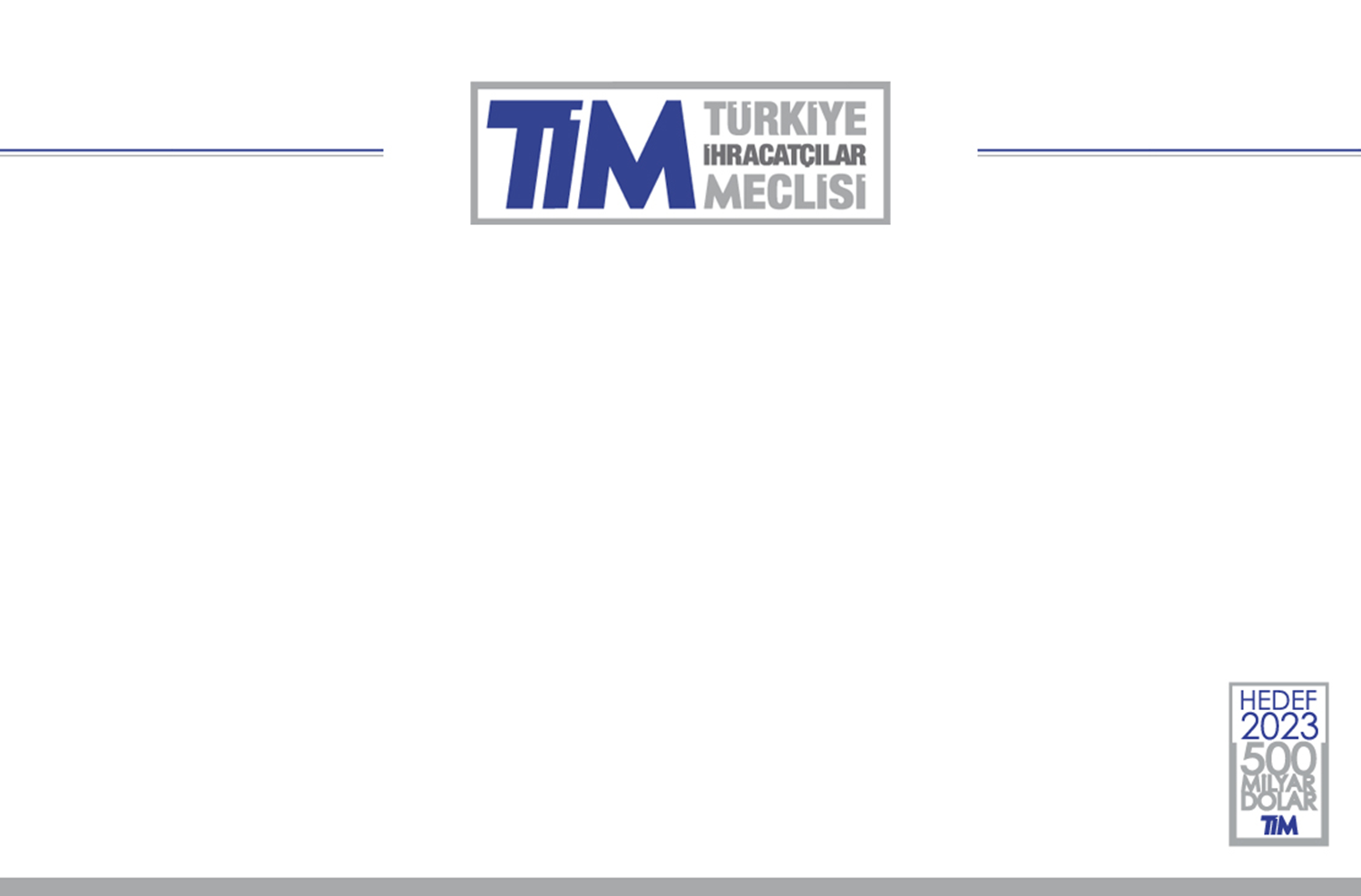 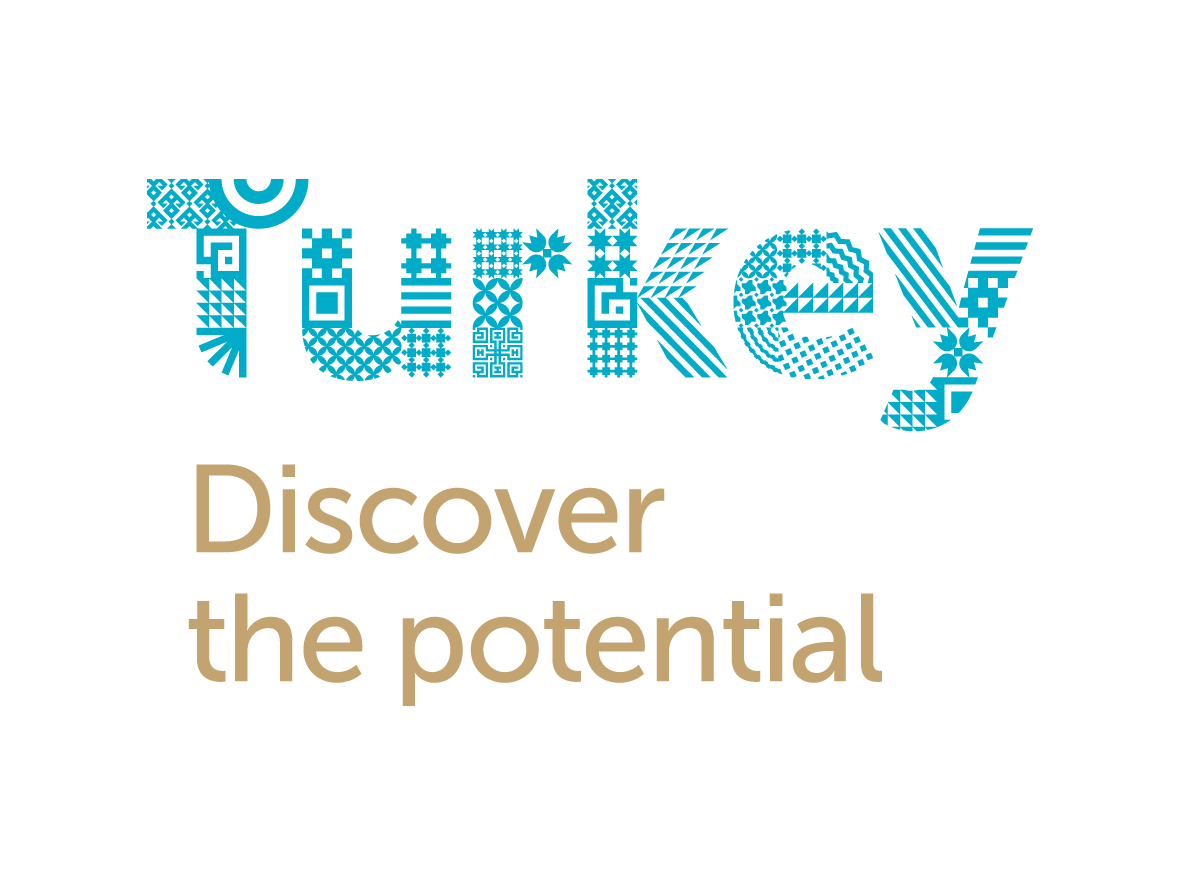 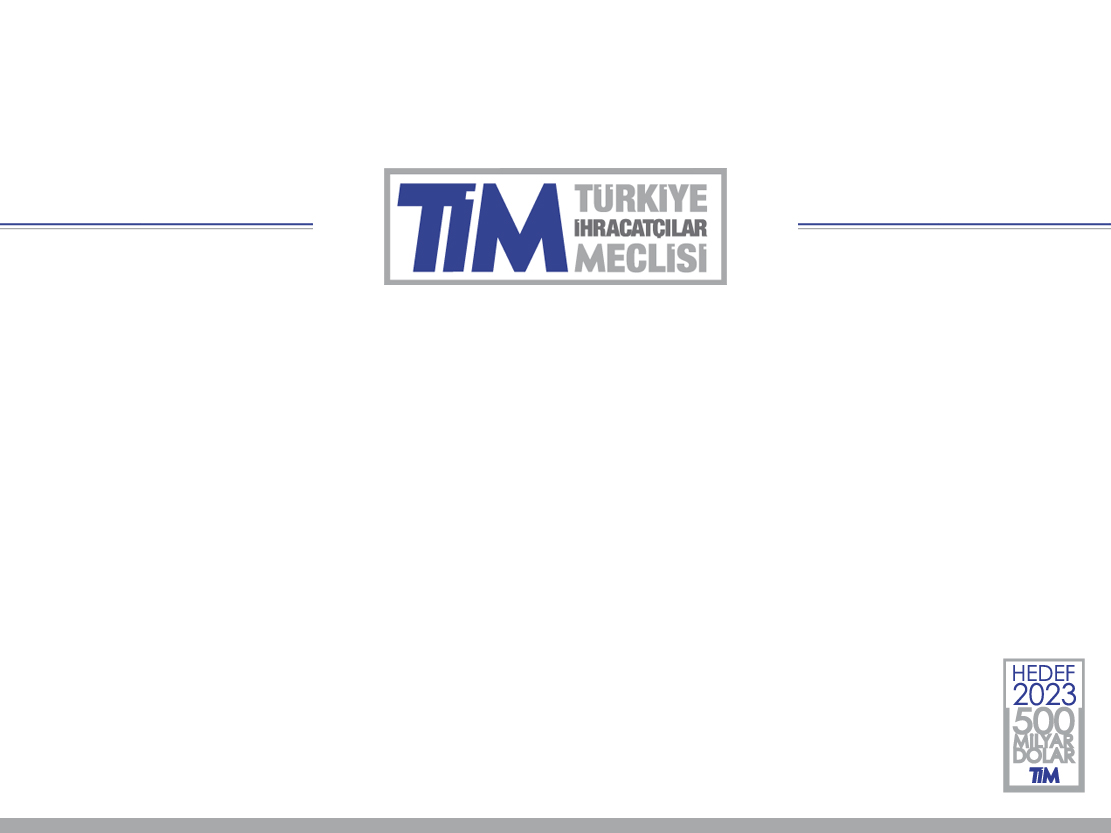 TÜRKİYE İHRACAT MARATONUMUZ DEVAM EDİYOR..
BUGÜNE KADAR 61 FARKLI İLİMİZDE* ve 15 FARKLI İLÇEMİZDE
TOPLAM 118 BASIN TOPLANTISI DÜZENLEDİK
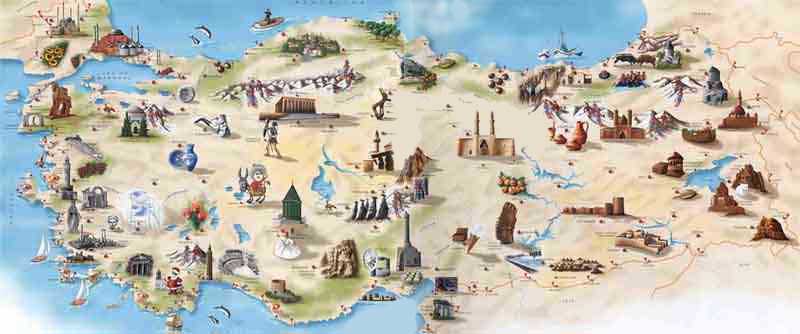 İhracat Basın Açıklaması için Talepte Bulunan İl ve İlçeler
Giresun, Kayseri, Adana, Akçakoca-Düzce, 
Sinop, Yozgat, Konya, Ankara, Aydın, Burdur
* Not: Bazı illerimizde birden fazla sayıda basın toplantısı gerçekleştirilmiştir.
2
2014 EKİM AYI 
İHRACAT RAKAMLARI (’000 $)
3
2014 EKİM AYI 
ANA SEKTÖRLERİN KIRILIMLARI
4
2014 OCAK-EKİM DÖNEMİ 
İHRACAT RAKAMLARI (‘000 $)
5
SON 12 AYLIK DÖNEMDE
İHRACAT RAKAMLARI (‘000 $)
6
2014 – EKİM AYINDA EN FAZLA
İHRACAT YAPAN İLK 5 SEKTÖR (‘000 $)
7
2014 – EKİM AYINDA EN FAZLA
İHRACAT YAPILAN İLK 10 ÜLKE (‘000 $)
8
2014 – EKİM AYINDA EN FAZLA
İHRACAT YAPILAN İLK 10 ÜLKE (%Değ)
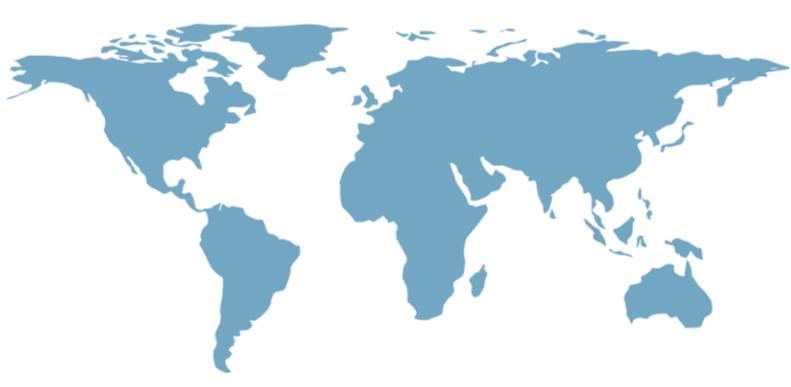 6. Rusya 
-%20
2. İngiltere %6
1. Almanya %11
5. ABD 
%27
7.  Fransa
-%5
3. Irak  
-%23
8. İspanya %3
4. İtalya 
%9
10.İran 
%72
9 Mısır
%79
9
2014 – EKİM AYINDA EN FAZLA
İHRACAT YAPILAN İLK 5 ÜLKE GRUBU (‘000 $)
10
2014 – EKİM AYINDA 
EN ÇOK İHRACAT YAPAN İLK 10 İL (‘000 $)
11
2014 – EKİM AYINDA EN FAZLA
İHRACAT YAPILAN İLK 10 İL (%Değ)
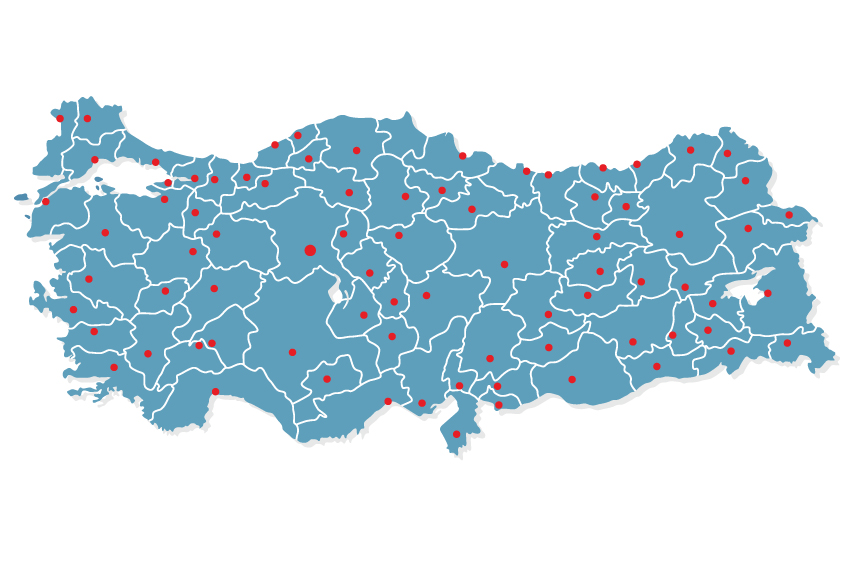 32. Kırklareli %79
2. Kocaeli 
%8
1. İstanbul 
%11
9. Sakarya
 -%17
3. Bursa 
- %2
5. Ankara
%2
7. Manisa %9
4. İzmir 
-%3
8. Denizli 
-%16
6. Gaziantep 
%7
10. Mersin
%11
12
1 Kasım 2014 – Kırklareli || TİM Ekim Ayı İhracat Verileri
Basın Toplantısı
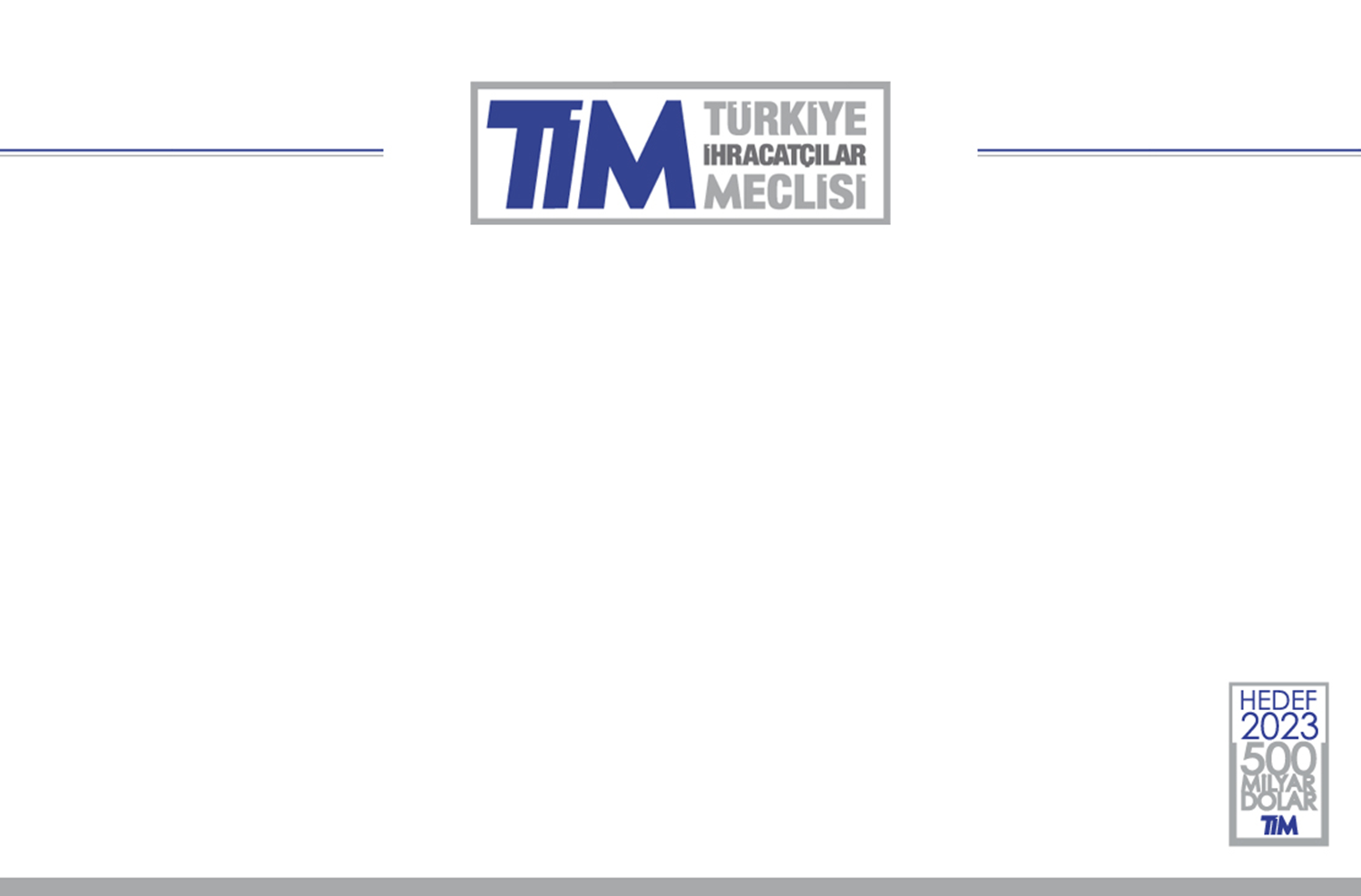 Teşekkürler.
www.tim.org.tr | www.timtv.com.tr
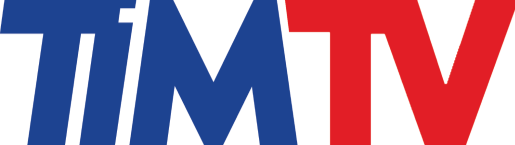 twitter.com/turkihracat
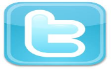 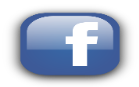 facebook.com/IhracatcilarMeclisi
13